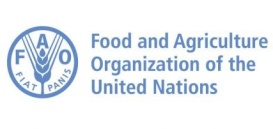 Энэ өвчний талаарх нэмэлт мэдээллийг дараах холбоосоор орж авна уу. (Малын эмч нарт зориулсан гарын авлага) http://www.fao.org/3/a-i7330e.pdf    

Холбоо барих:
МАЛ ЭМНЭЛГИЙН ЕРӨНХИЙ ГАЗАР 
Хаяг: Улаанбаатар хот, Баянзүрх дүүрэг
Утас .: + (51) 261635
Цахим хаяг: vet@vet.gov.mn
Цахим хуудас: http://vet.gov.mn
ҮХРИЙН АРЬС ТОВРУУТАХ ӨВЧИН
Дэлэн дээрх идээт үрэвсэл  © BFSA / Цвиатко Александров
Ulcerative lesion in the teat  © BFSA/Tsviatko Alexandrov
Мал сүргээ хэрхэн халдвараас хамгаалах вэ?

Вакцинжуулалт хийсний дараа 3 долоо хоногийн дотор малд дархлаа үүснэ.
Үхэр сүргийг халдвар авахаас өмнө вакцинжуулах шаардлагатай.  
Ховор тохиолдолд бага зэргийн хүндрэл вакцинжуулалтын дараа үүсэж болно. Үүнд:
Вакцин тарьсан хэсэгт хавдах нь хор нөлөөгүй бөгөөд 1-2 долоо хоногийн дараа арилдаг. 
Богино хугацаанд халуурсантай холбоотойгоор сүүний гарц бага зэрэг буурна. 
Зарим вакцинууд биед жижиг гүвдрүү үүсгэх боловч энэ нь  удалгүй  арилдаг. 
Сүрэг сэлбэх үхрийг зөвхөн эрүүл, баталгаатай газраас худалдаж авах. Үхрийг илгээхээс нь өмнө болон ирсний дараа үзлэг хийж, 28 хоног хорио цээрийн дэглэмд байлгана (сүргээс тусгаарлах гэх мэт). Хэрэв тухайн бүс нутагт дэгдэлт гарсан бол шинээр үхэр авчрахаас зайлсхийх хэрэгтэй.
Хачиг, шавьж устгах бодисыг тогтмол хэрэглэх, ингэхдээ угаах, шүрших аргыг ашиглах.
Үхэр сүргийг тогтоол ус, өтөг бууц гэх мэт шавьж цуглах газар байлгахаас зайлсхийх.  
Шаардлагагүй зочдыг аж ахуйд нэвтрүүлэхгүй байх. Гаднаас ирж буй бүх тээврийн хэрэгсэл, тоног төхөөрөмж, гутлыг ашиглахаас өмнө цэвэрлэх, эсвэл гутлын углааш өмсүүлэх хэрэгтэй.
ҮАТӨ
Малчдад зориулав
Үхрийн арьс товруутах өвчин (ҮАТӨ)

Тэжээвэр амьтдаас зөвхөн үхэр, усны одос үхэр өвчилнө. 
Хүн өвчлөхгүй.
Шавьж хамгийн идэвхтэй байх үед буюу дулааны улиралд дэгдэлт олноор гардаг.
Өвчилсөн малын сүүний гарц огцом буурах, нөхөн үржихүйн хүндрэлүүд гарах, хээл хаях, арьс гэмтэх, турж эцэх зарим тохиолдолд үхэлд хүргэх зэргээр ихээхэн хохирол учруулдаг. 
Үхрийн шилжилт хөдөлгөөн, худалдааны хязгаарлалтын улмаас нэмэлт алдагдал хүлээдэг.
Өвчилсөн үхэр ямар шинж тэмдэг үзүүлдэг вэ?

Өвчилсөн амьтад дараах шинж тэмдгийг үзүүлнэ. Үүнд:
Халуурах, тэжээлдээ дургүй болж, сүү татрах.
Арьсан дээр дугуй хэлбэрийн 1-5 см хэмжээтэй товруу, гүвдрүү үүсэх ба энэ нь  малын толгой, хүзүү хэсэгт ихэвчлэн ажиглагдана. Үс ихтэй үхрийн арьсыг тэмтэрч үзэх, үс нь норохоос бусад тохиолдолд үүссэн товрууг илрүүлэхэд бэрхшээлтэй байдаг.
Өвчний явц нь товрууны тоо цөөн (хөнгөн) эсвэл бүх биеийг хамарсан (хүнд) гэх мэт олон хэлбэртэй байж болно.
Товруу нь хэсэг хугацааны дараа алга болох боловч ихэнхдээ гэмтсэн хэсэгт гүн шарх үлдэж хорхой, шавьжийг татдаг.
Ам, хамар дотор, уруул, зовхин дотор шархлаа үүснэ.
Нус, нулимс, шүлс ихээр ялгарна.
Тунгалгийн булчирхай томорно.
Халдварт өртсөн зарим үхэр эмнэлзүйн шинж тэмдэг үзүүлдэггүй  болохыг онцгой анхаарах!
Эмчилгээ

Тус өвчнийг эмчлэх үр дүнтэй эмчилгээ байхгүй.
Шарх, сорви бүхий арьсны гэмтэл. 
© BFSA / / Цвиатко Александров
Үхэр сүрэгт үзлэг хийж, сэжигтэй тохиолдлуудыг мэдэгдэх

Дэгдэлт гарсан эсвэл эрсдэлтэй бүс нутгийн үхэр сүрэгт өдөр бүр үзлэг хийж, хяналт тавих ёстой.
Сэжигтэй тохиолдлуудыг даруй малын эмчид мэдэгдэх шаардлагатай.
ҮАТӨ-ний сэжиг илэрсэн тохиолдолд үхрийн шилжилт хөдөлгөөнийг даруй зогсоох хэрэгтэй.
Олон тооны арьсны гэмтэлтэй, халдварт ихээр өртсөн үнээ © BFSA / Цвиатко Александров
Мал сүрэгт халдвар хэрхэн тархдаг вэ?

Ихэнх тохиолдолд шавьж, хачигт хазуулах.
Тус өвчнөөр тайван бус бүс нутгаас халдвартай үхэр  оруулж ирэх үед.
Дундын худаг,  тэжээлийн цэг ашиглах, сүү, үрийн шингэнээр (ердийн болон зохиомол хээлтүүлгийн үед), мал эмнэлгийн үйлчилгээ үзүүлэхэд (нэг зүүгээр олон мал тарих үед), эсвэл малаас малд халдвар шууд дамжих эрсдэлтэй.
Үхрийн арьс товруутах өвчний тархалтыг харуулсан 
схем зураг